Wie können Bildungsorte kooperieren und warum sollten sie das tun?
Menu
anknüpfen

verdrehen  
Warum?
Wie?

ordnen
anknüpfen
„Dialog“

„Landschaft“
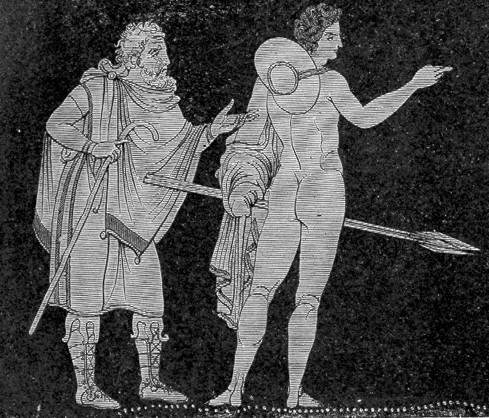 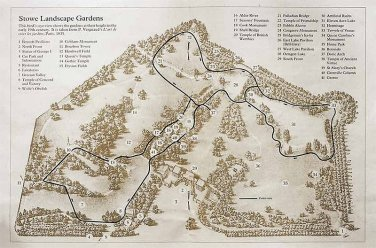 1. Warum kooperieren?
1. Warum?
Achtung! „normativ“

Begründete Sollenserwartungen
Ansprüche
Ansprache
1. Warum?
theoria
1. Warum?
Was sind eher formale, 
was eher non-formale Bildungsorte

-settings?
1. Warum?
Orte sind keine Prozesse
1. Warum?
Nochmal ein „Was“?

Kooperation? 
„gemeinsame Ziele arbeitsteilig verfolgen“

nicht Dasselbe tun
seinen Teil zu einem Ganzen beitragen
1. Warum?
Was ist „das Ganze“?

Bildung 
ganzheitlich, integriert, ausgewogen

„proportionierlich“ (Humboldt)
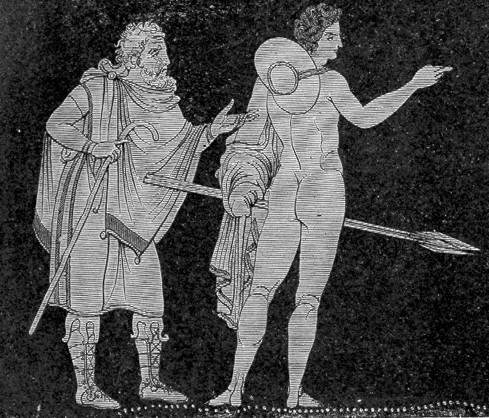 1. Warum?
Pädagogik in sektoral-funktionalen Gesellschaften kann nicht in einer einzelnen Institution gelingen.
Ausbildung: sektoral-funktional

Chancen für demokratische Identitätsbildung
„interplay with other forms of associations“ (Dewey)
2. Wie?
2. Wie kooperieren?
„gemeinsames pädagogisches und künstlerisches Grundverständnis“ und „Qualitätsverständnis“

gemeinsame Ziele formulieren und darauf bezogene Arbeitsteilung entwickeln

Anerkennung (vielleicht sogar Wertschätzung) der Andersartigkeit andere Bildungsorte/-settings
2. Wie nicht?
Dienstleistung
Delegation
Inkorporation
Identifikation

über Problemzuschreibungen definieren
Schülerrolle und Jugendlichsein vermischen
Wie können Bildungsorte kooperieren und warum sollten sie das tun?